Предлагаемые границы земельного участка п. Сергиевский, ул. Центральная, д. 13
Предложение жителей
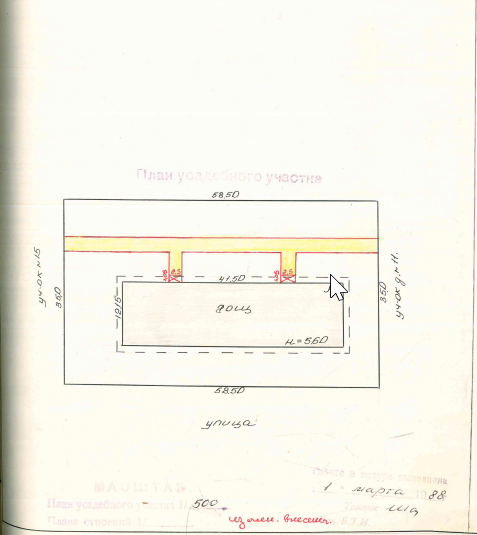 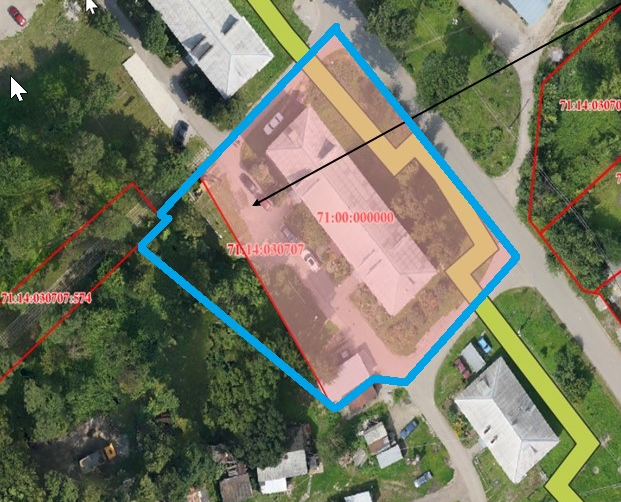